Главное управление региональной безопасности
Московской области
Управление противодействия коррупции
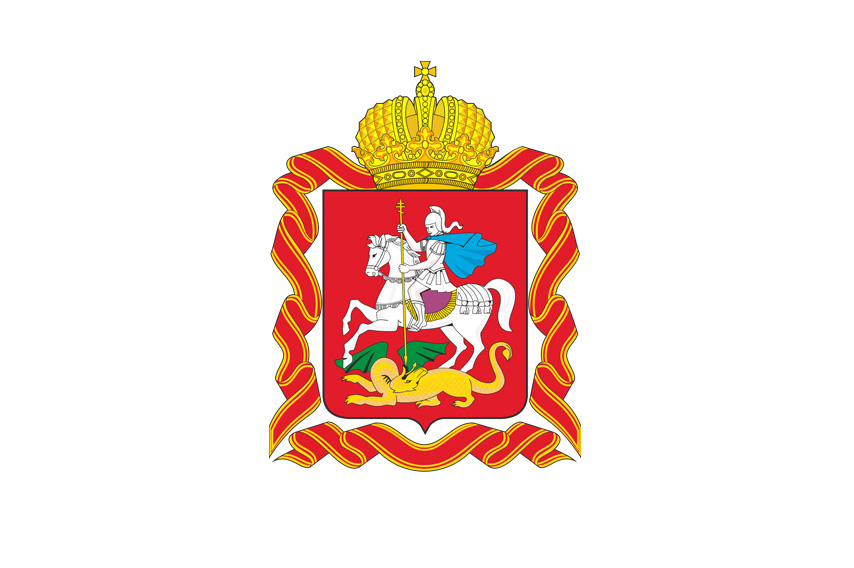 Вопросы представления сведений о доходах расходах, об имуществе и обязательствах имущественного характера и заполнения соответствующей формы справки в 2023 году 
(за отчетный период 2022 года)
Нормативные правовые акты Московской области, определяющие категории лиц,                   в чьи обязанности входит  представление сведений
лица, замещающие государственные должности

государственные гражданские служащие

лица, замещающие муниципальные должности 

муниципальные служащие
Постановление Губернатора Московской области от 01.09.2009  № 122-ПГ

Постановление Губернатора Московской области от 01.09.2009 № 123-ПГ

Закон Московской области                           от 8 ноября 2017 года № 189/2017-ОЗ

Закон Московской области № 137/2007-ОЗ
Обязательность представления сведений
Требованиями антикоррупционного законодательства не предусматривается освобождение служащего (работника) от исполнения обязанности представлять сведения, в частности, в период нахождения его в отпуске, в период временной нетрудоспособности или иной период неисполнения должностных обязанностей.

При невозможности представить сведения лично служащему (работнику) рекомендуется направить их в государственный орган, орган местного самоуправления, организацию посредством почтовой связи. Сведения, направленные через организацию почтовой связи, считаются представленными    в срок, если были сданы в организацию почтовой связи до 24 часов последнего дня срока.
Указ Президента Российской Федерации от 29.12.2022 № 968 
«Об особенностях исполнения обязанностей, соблюдения ограничений и запретов в области противодействия коррупции некоторыми категориями граждан в период проведения специальной военной операции»
Сведения не представляются:
Лицами, направленными (командированными) для выполнения задач на территориях Донецкой Народной Республики, Луганской Народной Республики, Запорожской области и Херсонской области, замещающие должности, осуществление полномочий по которым влечет за собой обязанность представлять сведения                о своих доходах, расходах, об имуществе и обязательствах имущественного характера, а также сведения               о доходах, расходах, об имуществе и обязательствах имущественного характера своих супруг (супругов)                   и несовершеннолетних детей, с 24 февраля 2022 года на весь период проведения СВО

Основание для непредставления сведений:
Приказ о командировании

Размещение в информационно-телекоммуникационной сети "Интернет" на официальных сайтах органов               и организаций сведений о доходах, расходах, об имуществе и обязательствах имущественного характера   для опубликования не осуществляется
Указ Президента Российской Федерации от 29.12.2022 № 968 
«Об особенностях исполнения обязанностей, соблюдения ограничений и запретов в области противодействия коррупции некоторыми категориями граждан в период проведения специальной военной операции»
Сведения не представляются на супруга (супругу):
гражданами Российской Федерации, обязанными представлять сведения о доходах, расходах, об имуществе                                и обязательствах имущественного характера своих супруг (супругов), в случае если их супруги являются военнослужащими, сотрудниками органов внутренних дел Российской Федерации, лицами, проходящими службу                          в войсках национальной гвардии Российской Федерации и имеющими специальные звания полиции, сотрудниками уголовно-исполнительной системы Российской Федерации и Следственного комитета Российской Федерации и принимают (принимали) участие в специальной военной операции или непосредственно выполняют (выполняли) задачи, связанные              с ее проведением, на территориях Донецкой Народной Республики, Луганской Народной Республики, Запорожской области, Херсонской области и Украины;
направлены (командированы) для выполнения задач на территориях Донецкой Народной Республики, Луганской Народной Республики, Запорожской области и Херсонской области и выполняют такие задачи;
призваны на военную службу по мобилизации в Вооруженные Силы Российской Федерации;
оказывают на основании заключенного ими контракта добровольное содействие в выполнении задач, возложенных                 на Вооруженные Силы Российской Федерации;
Основание для непредставления:
Справка кадровой службы с места работы (службы) супруга (супруги)
Сроки представления сведений
Служащие (работники) представляют сведения ежегодно,    начиная с 1 января и не позднее 30 апреля года, следующего за отчетным (государственные служащие, муниципальные служащие, публично-правовых компаний)
лица, в отношении которых представляются сведения
в отношении служащего (работника)
в отношении каждого несовершеннолетнего ребенка служащего (работника)
в отношении его супруги (супруга)
Различия в отчетном периоде и отчетной дате представления сведений, установленные для граждан и служащих (работников)
служащий (работник) представляет ежегодно:

а) сведения о своих доходах и расходах, доходах и расходах супруги (супруга) и несовершеннолетних детей, полученных за календарный год, предшествующий году представления сведений (с 1 января по 31 декабря), а также сведения о недвижимом имуществе, транспортных средствах, ценных бумагах, цифровых финансовых активах, цифровых правах, включающих одновременно цифровые финансовые активы и иные цифровые права, об утилитарных цифровых правах и цифровой валюте, отчужденных в течение указанного периода в результате безвозмездной сделки;

б) сведения об имуществе, принадлежащем ему, его супруге (супругу) и несовершеннолетним детям на праве собственности, сведения о счетах в банках и иных кредитных организациях, ценных бумагах, об обязательствах имущественного характера по состоянию на конец отчетного периода (31 декабря года, предшествующего году представления сведений)
Гражданин, претендующий 
      на замещение должности,
      представляет:

а) сведения о своих доходах, доходах супруги (супруга) 
и несовершеннолетних детей, полученных за календарный год, предшествующий году подачи документов (с 1 января по 31 декабря), а также сведения о недвижимом имуществе, транспортных средствах, ценных бумагах, цифровых финансовых активах, цифровых правах, включающих одновременно цифровые финансовые активы и иные цифровые права, об утилитарных цифровых правах и цифровой валюте, отчужденных в течение указанного периода в результате безвозмездной сделки;

б) сведения об имуществе, принадлежащем ему, его супруге (супругу) и несовершеннолетним детям на праве собственности, сведения о счетах в банках и иных кредитных организациях, ценных бумагах, об обязательствах имущественного характера по состоянию на первое число месяца, предшествующего месяцу подачи документов (на отчетную дату);
Различия в отчетном периоде и отчетной дате представления сведений, установленные для граждан и служащих (работников)
Лицо при назначении временно исполняющим обязанности высшего должностного лица субъекта Российской Федерации (руководителя высшего исполнительного органа государственной власти субъекта Российской Федерации) представляет:

а) сведения о своих доходах, доходах супруги (супруга) 
и несовершеннолетних детей, полученных за календарный год, предшествующий году назначения (с 1 января по 31 декабря), а также сведения о недвижимом имуществе, транспортных средствах, ценных бумагах, цифровых финансовых активах, цифровых правах, включающих одновременно цифровые финансовые активы и иные цифровые права,                            об утилитарных цифровых правах и цифровой валюте, отчужденных в течение указанного периода в результате безвозмездной сделки 

б) сведения об имуществе, принадлежащем ему, его супруге (супругу) и несовершеннолетним детям на праве собственности, сведения о счетах в банках и иных кредитных организациях, ценных бумагах, об обязательствах имущественного характера по состоянию на день назначения
ВАЖНО!

Служащий (работник) не представляет сведения в рамках декларационной кампании, если он назначен                                           на должность, включенную в соответствующий перечень должностей, или временно замещает указанную должность после 31 декабря отчетного года, за исключением случаев, предусмотренных нормативными правовыми актами Российской Федерации
Порядок представления справок при совместительстве
При замещении работником нескольких должностей в одной организации (внутреннее совместительство)
заполняет одну справку с указанием обеих должностей
При замещении работником должностей в разных организациях (внешнее совместительство), замещение которых влечет обязанность представлять сведения
представляет в данные организации две справки (заполняются отдельно для каждой должности), количество справок, представляемых в отношении членов семьи, не меняется
Депутат муниципального образования, обладающий статусом депутата муниципального района                                             и соответствующего городского поселения
представляет одну справку, на титульном листе которой указаны обе замещаемые муниципальной должности (и иные должности при необходимости)
СУПРУГИ
Семейный кодекс Российской Федерации
Статья 10
Статья 25
Права и обязанности супругов возникают со дня государственной регистрации заключения брака в органах записи актов гражданского состояния
брак, расторгаемый в органах записи актов гражданского состояния, прекращается            со дня государственной регистрации расторжения брака в книге регистрации актов гражданского состояния
при расторжении брака в суде - со дня вступления решения суда в законную силу  (а не в день принятия такого решения)
НЕСОВЕРШЕННОЛЕТНИЕ ДЕТИ
Конституция Российской Федерации
Статья 60
ребенок считается совершеннолетним до достижения им возраста 18 лет
лицо считается достигшим определенного возраста на следующий день после дня рождения
представление служащим (работником) сведений в отношении несовершеннолетнего ребенка, в случае опекунства (попечительства, усыновления)  им или его супругом (супругой) не является нарушением
Сведения в отношении несовершеннолетних детей, проживающих раздельно со служащим (работником)  
в случае, если служащий (работник) не лишен родительских прав, представляются  в установленном порядке
РЕКОМЕНДУЕМЫЕ ДЕЙСТВИЯ 
при невозможности представить сведения в отношении члена семьи
Указы Президента Российской Федерации
Служащему (работнику) следует обратиться с заявлением, предусмотренным:
 
 абзацем третьим подпункта «б» пункта 2 Положения,  утвержденного Указом № 233
 абзацем третьим подпункта «б» пункта 16 Положения, утвержденного Указом № 821
Заявление должно быть направлено до истечения срока, установленного для представления служащим (работником) сведений о невозможности представления сведений в отношении супруги (супруга)                     или несовершеннолетних детей 

Заявление при наличии длящихся обстоятельств подается ежегодно.
Требования по заполнению сведений в СПО 
«Справки БК»
Форма справки является унифицированной для всех лиц, на которых распространяется обязанность представлять сведения Справку рекомендуется заполнять на основании правоустанавливающих и иных подтверждающих официальных документов
СПО «Справки БК» размещено на официальном сайте Президента Российской Федерации http://www.kremlin.ru/structure/additional/12
личной подписью заверяется только последний лист справки
запрещено осуществлять подмену листов справки, листами, напечатанными                 в иной момент времени
не допускаются рукописные правки, справки не следует прошивать и фиксировать скрепкой
печатать справки рекомендуется только на одной стороне листа
на последней странице подпись ставится в специально отведенном месте
ТИТУЛЬНЫЙ ЛИСТ
фамилия, имя и отчество

дата рождения, год рождения 

СНИЛС

место службы (работы) и замещаемая (занимаемая) должность

Неработающий гражданин, претендующий на замещение вакантной должности


Лица, зарегистрированные 
       в службах занятости

Безработные лица, 
       не зарегистрированные 
       в службах занятости
Лицо, осуществляющее 
       уход  за нетрудоспособными
       гражданами
указываются в именительном падеже полностью

указывается в соответствии с записью в документе, удостоверяющем личность;
Указывается в соответствии с Федеральным законом от 01.04.1996 № 27-ФЗ
указываются в соответствии с приказом о назначении и служебным контрактом (трудовым договором)          на отчетную дату
 
указывается: «временно неработающий, претендующий на замещение «наименование должности»


указывать "безработный»


указывать «временно неработающий» или «домохозяйка» («домохозяин»)

указывать «осуществляющий уход за нетрудоспособным гражданином»
ТИТУЛЬНЫЙ ЛИСТ
название образовательной организации или указать  -  «находится на домашнем воспитании»
указывается основное место работы и иные места работы
указывается муниципальная должность и основное место работы (службы) или род занятий
указывается по состоянию на дату представления справки на основании записи в паспорте
адрес указывается в СПО «Справки БК» - в графе «доп. Раздел»
указывается временная (по паспорту)


в графе «доп. раздел» указывается адрес фактического проживания
в отношении 
       несовершеннолетнего ребенка
при наличии нескольких мест работы
лицом, замещающим муниципальную должность на непостоянной основе
адрес места регистрации 

временная регистрация

при отсутствии постоянной регистрации 

если служащий (работник), гражданин, член семьи не проживает по адресу места регистрации
Раздел 1.      СВЕДЕНИЯ О ДОХОДАХ
указывается доход, полученный служащим (работником)                в том государственном органе (организации), в котором он замещал должность на отчетную дату 
указанию подлежит общая сумма дохода, содержащаяся             в справке о доходах и суммарных налогов физического лица:

Электронную справку о доходах можно заказать двумя способами:
на Госуслугах;
в личном кабинете на сайте ФНС — здесь доступны справки за последние 4 года, в том числе за 2022 год. Зайти в личный кабинет можно с помощью учётной записи на Госуслугах.
Бумажную справку можно получить у работодателя при увольнении или в любой момент по запросу за весь период работы. Срок изготовления — 3 рабочих дня.

если по основному месту работы получен доход, который  не включен в справку, он подлежит указанию в иных доходах
Доход по основному месту работы
ВАЖНО! 

Если замещение государственной должности или муниципальной должности, поступление на государственную (муниципальную) службу, трудоустройство в организацию состоялось в отчетном периоде (смена основного места работы), доход, полученный по предыдущему месту службы (работы), указывается в строке «Иные доходы»

При этом в графе «Вид дохода» указывается предыдущее место работы
Раздел 1.      СВЕДЕНИЯ О ДОХОДАХ
Доход                                от педагогической                и научной деятельности
Указывается сумма дохода: 

от педагогической деятельности (сумма дохода, содержащаяся в справке, выданной по месту преподавания) 

от научной деятельности (доходы, полученные по результатам заключенных договоров на выполнение НИОКР и за оказание возмездных услуг в области интеллектуальной деятельности, от публикации статей, учебных пособий и монографий,              от использования авторских или иных смежных прав и т.д.)
ВАЖНО! 
Если педагогическая или научная деятельность являлась деятельностью по основному месту работы (например, супруга служащего (работника), гражданина либо сам гражданин                          в отчетном периоде работали преподавателем в образовательной организации), то сведения               о полученных от нее доходах следует указывать в графе «Доход по основному месту работы», а не в графе «Доход от педагогической и научной деятельности»
Раздел 1.      СВЕДЕНИЯ О ДОХОДАХ
Доход                                от иной творческой                деятельности
Указывается сумма доходов, полученных в разных сферах    творческой деятельности (технической, художественной, публицистической и т.д.), включающих доход от создания литературных произведений (их публикации), фоторабот           для печати, произведений архитектуры и дизайна, произведений скульптуры, аудиовизуальных произведений (видео-, теле- и кинофильмов), музыкальных произведений, гонорары за участие в съемках и т.д.
ВАЖНО! 
Подлежат указанию в строках 2, 3 суммы, полученные в виде грантов, предоставляемых                 для поддержки науки и образования, культуры и искусства в Российской Федерации                         от международных и иных организаций, в виде международных (и иных) премий                                  за выдающиеся достижения в области науки и техники, литературы и искусства, образования, культуры и т.д.
Раздел 1.      СВЕДЕНИЯ О ДОХОДАХ
Доходы                                от вкладов в банках и иных кредитных организациях
Указывается общая сумма доходов, выплаченных в отчетном периоде в виде процентов по любым вкладам (счетам) в банках и иных кредитных организациях,                      вне зависимости от их вида и валюты, включая такие доходы               от вкладов (счетов), закрытых в отчетном периоде. 
Следует учитывать срок вклада и периодичность начисления             по нему процентов
ВАЖНО! 
Сведения о наличии соответствующих банковских счетов и вкладов указываются в разделе 4 справки
Доход, полученный в иностранной валюте, указывается в рублях по курсу Банка России на дату получения дохода
Датой получения дохода по вкладам в банках является день выплаты дохода, в том числе день перечисления дохода на счет служащего (работника) либо по его поручению на счета третьих лиц
Денежные средства, выплачиваемые кредитной организацией вкладчику (владельцу счета)                           при закрытии вклада (счета), в том числе вклада (счета) в драгоценных металлах, за исключением процентов по вкладу (счету), не подлежат отражению в справке
Раздел 1.      СВЕДЕНИЯ О ДОХОДАХ
Доходы                                от ценных бумаг           и долей участия            в коммерческих организациях
Указывается сумма доходов от ценных бумаг и долей участия
в коммерческих организациях, в том числе при владении
инвестиционным фондом, включающая:
дивиденды, полученные служащим (работником), членом его семьи - акционером (участником) от организации при распределении прибыли, остающейся после налогообложения 
выплаченный купонный доход по облигациям, уменьшенный на уплаченный накопленный купонный доход при приобретении облигации
доход от операций с ценными бумагами, в том числе доход                   от погашения (продажи) сберегательных сертификатов                           и погашения (продажи) облигаций
ВАЖНО! 
Нулевой или отрицательный доход (нулевой или отрицательный финансовый результат)                   в справке не указывается
Ценные бумаги указываются в разделе 5 справки (в случае если по состоянию на отчетную дату служащий (работник), член его семьи обладал такими бумагами)
Раздел 1.      СВЕДЕНИЯ О ДОХОДАХ
Иные доходы
Указываются доходы, которые не были отражены в строках 1 - 5 справки:

государственная и негосударственная пенсии (при этом разные виды пенсий (по возрасту и пенсия военнослужащего) не следует суммировать)
доплаты к пенсиям 
все виды пособий 
государственный сертификат на материнский (семейный) капитал
суммы, причитающиеся ребенку в качестве алиментов
стипендия
единовременная субсидия на приобретение жилого помещения
доходы, полученные от сдачи в аренду или иного использования недвижимого имущества, транспортных средств
доходы от реализации недвижимого имущества, транспортных средств и иного имущества
доходы от продажи цифрового финансового актива, цифровых прав и цифровой валюты 
доходы по трудовым договорам по совместительству
вознаграждения по гражданско-правовым договорам
Раздел 1.      СВЕДЕНИЯ О ДОХОДАХ
Иные доходы
проценты по долговым обязательствам
денежные средства, полученные в порядке дарения или наследования
возмещение вреда, причиненного увечьем или иным повреждением здоровья
выплаты, связанные с гибелью (смертью), выплаченные наследникам
выплаты денежных сумм, осуществленные на основании договоров страхования (в том числе, полученные из Фонда социального страхования по больничным листам и не включенные в справку                         2-НДФЛ. Доход указывается без вычета налога, информацию можно запросить в МФЦ, либо через портал Госуслуг)
выплаты, связанные с увольнением
денежные средства, полученные в качестве благотворительной помощи для покупки лекарств, оплаты медицинских услуг и для иных целей
суммы полной или частичной компенсации работникам и (или) членам их семей, бывшим работникам, уволившимся в связи с выходом на пенсию по инвалидности или по старости
суммы полной или частичной компенсации служащим (работникам) и (или) членам их семей товара, работы и (или) услуги в виде выдачи наличных денежных средств
меры государственной поддержки семей, имеющих детей, в целях создания условий для погашения обязательств по ипотечным жилищным кредитам (займам)
Раздел 1.      СВЕДЕНИЯ О ДОХОДАХ
Иные доходы
выплаты членам профсоюзных организаций, полученные от данных профсоюзных организаций
вознаграждение, полученное при осуществлении опеки или попечительства на возмездной основе
доход, полученный индивидуальным предпринимателем 
денежные выплаты, полученные при награждении почетными грамотами и наградами федеральных государственных органов, государственных органов субъектов Российской Федерации, муниципальных образований, органов местного самоуправления, которые не включены в справку                    по форме 2-НДФЛ
денежные средства, полученные в качестве оплаты услуг или товаров, в том числе в качестве авансового платежа
средства, выплаченные за исполнение государственных или общественных обязанностей (например, присяжным заседателям, членам избирательных комиссий и др.)
доход, полученный по договорам переуступки прав требования на строящиеся объекты недвижимости
денежные средства, полученные в качестве неустойки за неисполнение или ненадлежащее исполнение обязательства, в частности в случае просрочки исполнения, возмещения вреда, в том числе морального
компенсационные выплаты служащему (работнику), его супруге (супругу) (например, неработающему трудоспособному лицу, осуществляющему уход за инвалидом, за престарелым)
выигрыши в лотереях, букмекерских конторах, тотализаторах, конкурсах и иных играх
Раздел 1.      СВЕДЕНИЯ О ДОХОДАХ
Иные доходы
НЕ ПОДЛЕЖАТ  УКАЗАНИЮ СВЕДЕНИЯ О ДЕНЕЖНЫХ СРЕДСТВАХ,
касающихся возмещения расходов, понесенных служащим (работником), его супругой (супругом), несовершеннолетним ребенком, связанных:
со служебными командировками за счет средств работодателя
с оплатой проезда и провоза багажа к месту использования отпуска и обратно
с компенсацией расходов, связанных с переездом в другую местность в случае ротации и (или) перевода в другой орган, а также с наймом (поднаймом) жилого помещения служащим
с приобретением проездных документов для исполнения служебных (должностных) обязанностей
с оплатой коммунальных и иных услуг, наймом жилого помещения
с внесением родительской платы за посещение дошкольного образовательного учреждения
с оформлением нотариальной доверенности, почтовыми расходами
с вознаграждением донорам за сданную кровь, ее компонентов (и иную помощь)
в связи с возвратом денежных средств по несостоявшемуся договору купли-продажи
Раздел 2. СВЕДЕНИЯ О РАСХОДАХ
Заполняется только в случае, если в отчетном периоде служащим (работником), его супругой (супругом) и несовершеннолетними детьми осуществлены расходы по сделке (сделкам)
приобретение объекта недвижимости
приобретение транспортного средства
приобретение земельного участка
приобретение цифровых финансовых активов, цифровой валюты
приобретение
ценных бумаг, акций
ВАЖНО!     Граждане, поступающие на службу (работу), раздел 2 справки не заполняют
Раздел 2. СВЕДЕНИЯ О РАСХОДАХ
Раздел не заполняется в трех случаях :
при отсутствии правовых оснований 
для представления сведенийо расходах (приобретенное имущество не предусмотрено 230-ФЗ)
имущество приобретено 
 в результате безвозмездной сделки (наследование, дарение)
оформления имущества                            без совершения сделки (возведение жилого дома на земельном участке)
Раздел 2.      СВЕДЕНИЯ О РАСХОДАХ
Графа   «Вид приобретенного имущества»
земельный участок для ведения личного подсобного хозяйства, огородничества, садоводства, индивидуального гаражного                    или индивидуального жилищного строительства
объект недвижимого имущества, его местонахождение (адрес)                     и площадь
транспортное средство, его вид, марку, модель транспортного средства, год изготовления
ценные бумаги, вид ценной бумаги, сведения о выпустившем ее лице (для юридических лиц - наименование, организационно-правовую форму, местонахождение)
цифровые финансовые активы и цифровые валюты - наименование
Раздел 2.      СВЕДЕНИЯ О РАСХОДАХ
наименование источника получения средств и размер полученного дохода по каждому из источников (весь объем законных доходов, которые использованы служащим (работником), его супругой (супругом)               и (или) несовершеннолетними детьми для осуществления расходов по сделке (сделкам)
Графа   «Источник получения средств, 
за счет которых приобретено имущество»
Графа   «Основания приобретения  имущества»
регистрационный номер и дата записи в ЕГРН
наименование и реквизиты документа, являющегося основанием для приобретения права собственности           на недвижимое имущество
реквизиты записи о цифровых финансовых активахв информационной системе, с приложением выписки
идентификационный номер и дата транзакции цифровой валюты, выписка о транзакции  
документы о второй стороне сделки по приобретению цифровых финансовых активов и цифровой валюты
Раздел 2.      СВЕДЕНИЯ О РАСХОДАХ
наименование источника получения средств и размер полученного дохода по каждому из источников (весь объем законных доходов, которые использованы служащим (работником), его супругой (супругом)               и (или) несовершеннолетними детьми для осуществления расходов по сделке (сделкам)
Графа   «Источник получения средств, 
за счет которых приобретено имущество»
Графа   «Основания приобретения  имущества»
регистрационный номер и дата записи в Едином государственном реестре недвижимости (ЕГРН)

наименование и реквизиты документа, являющегося основанием для приобретения права собственности           на недвижимое имущество (договор купли-продажи, договор мены, решение суда и др.)
Раздел 3.      СВЕДЕНИЯ Об ИМУЩЕСТВЕ
Подраздел 3.1.   Недвижимое имущество
ст. 130 Гражданского кодекса РФ
указываются каждый объект недвижимости, принадлежащий служащему (работнику), его супруге (супругу) и (или) несовершеннолетним детям на праве собственности, независимо от того, когда они были приобретены, в каком регионе Российской Федерации или в каком государстве зарегистрирован
указывается недвижимое имущество, полученное в порядке наследования (выдано свидетельство о праве                     на наследство) или по решению суда (вступило в законную силу)
Раздел 3.      СВЕДЕНИЯ ОБ ИМУЩЕСТВЕ
Графа  
 «Вид и наименование имущества»
указывается вид земельного участка (пая, доли): под индивидуальное гаражное, жилищное строительство, садовый, приусадебный, огородный и другие
при наличии в собственности жилого или садового дома, которые указываются в пункте 2 данного раздела, должен быть указан соответствующий земельный участок, на котором он расположен
в строке 4 «Гаражи» указывается информация об организованных местах хранения автотранспорта – «гараж», «машино-место»
указывается земельный участок, на котором расположен гараж, являющийся обособленным строением, в зависимости от наличия зарегистрированного права собственности
Раздел 3.      СВЕДЕНИЯ ОБ ИМУЩЕСТВЕ
указывается вид собственности на имущество (индивидуальная, общая совместная, общая долевая)

при указании совместной собственности дополнительно указываются иные лица,            в собственности которых находится имущество (фамилия, имя и отчество физического лица)

для долевой собственности дополнительно указываются лица, владеющие долями
    указывается местонахождение (адрес) недвижимого имущества: субъект РФ
    район, , город, иной населенный пункт (село, поселок и т.д.), улица (проспект,   
    переулок и т.д.), номер дома (владения, участка), корпуса (строения), квартиры, 
    индекс

площадь объекта указывается  на основании правоустанавливающих документов

при совместной собственности указывается общая площадь объекта
Графа   «Вид собственности»
Раздел 3.      СВЕДЕНИЯ Об ИМУЩЕСТВЕ
Подраздел 3.2.    Транспортные средства
указываются:
сведения о транспортных средствах, находящихся в собственности, в угоне,                в залоге у банка, полностью негодные к эксплуатации, снятые с регистрационного учета и т.д., собственником которых является служащий (работник), его супруга (супруг), несовершеннолетний ребенок
в графе «Место регистрации» -  наименование органа внутренних дел, осуществившего регистрационный учет транспортного средства

в строке «Иные транспортные средства» -прицепы
Раздел 3.      СВЕДЕНИЯ Об ИМУЩЕСТВЕ
Подраздел 3.3.   Цифровые финансовые активы, цифровые права (…)
ст.1 Федерального закона 
№ 259-ФЗ
цифровые финансовые активы -  цифровые права, включающие денежные требования, возможность осуществления прав                              по эмиссионным ценным бумагам, права участия в капитале непубличного акционерного общества, право требовать передачи эмиссионных ценных бумаг,     которые предусмотрены решением                                                    о выпуске цифровых финансовых активов           в порядке, установленном 259-ФЗ
в графе «Наименование цифрового финансового актива или цифрового права» указываются наименование цифрового финансового актива или цифрового права, включающего одновременно цифровые финансовые активы и иные цифровые права
в графе «Дата приобретения» указывается дата их приобретения
в графе «Общее количество» указывается общее количество приобретенных прав
в графе «Сведения об операторе (…)» указываются наименование оператора информационной системы
Раздел 3.      СВЕДЕНИЯ Об ИМУЩЕСТВЕ
Подраздел 3.4.   Утилитарные цифровые права
ст.8 Федерального закона 
№ 259-ФЗ
утилитарные цифровые права включают:

право требовать передачи вещи (вещей)
право требовать передачи исключительных прав на результаты интеллектуальной деятельности
право требовать выполнения работ                            и (или) оказания услуг
в графе «Уникальное условное "обозначение» указывается уникальное условное обозначение, идентифицирующее утилитарное цифровое право
в графе «Дата приобретения» указывается дата приобретения права
в графе «Объем инвестиций (руб.)» указывается объем инвестиций в рублях
в графе «Сведения об операторе инвестиционной платформы» указываются наименование оператора
ВАЖНО!   
Реестр операторов инвестиционных платформ размещен на официальном сайте Банка России по ссылке: http://www.cbr.ru/finm_infrastructure/oper/
Раздел 3.      СВЕДЕНИЯ Об ИМУЩЕСТВЕ
Подраздел 3.5.   Цифровая валюта
ст.1 Федерального закона 
№ 259-ФЗ
цифровая валюта - совокупность электронных данных, которые предлагаются в качестве средства платежа, не являющегося денежной единицей
в графе «Наименование цифровой валюты» указывается наименование цифровой валюты

в графе «Дата приобретения» указывается дата приобретения цифровой валюты

в графе «Общее количество» указывается точное количество цифровой валюты, находящейся 
в собственности
Раздел 4. Сведения о счетах в банке и иных кредитных организациях
информация обо всех счетах, открытых по состоянию на отчетную дату в банках                 и иных кредитных организациях на основании гражданско-правового договора на имя лица, в отношении которого представляется справка
счета с нулевым остатком по состоянию на отчетную дату
счета по расчетным (дебетовым), кредитным картам
счета (вклады)             в иностранных банках
вклады (счета)                   в драгоценных металлах
счета, открытые индивидуальными предпринимателями
счета, открытые для погашения кредита
счета, операции            по которым осуществляются расчетными                    и кредитными картами
номинальный счет,
счет   эскроу
ВАЖНО! Сведения об учетных ценах на аффинированные драгоценные металлы, устанавливаемых Банком России, размещены на его официальном сайте: https://www.cbr.ru/hd_base/metall/metall_base_new/
Раздел 4. Сведения о счетах в банке и иных кредитных организациях
Указания Банка России № 5798-У
в графе «Наименование и адрес банка или иной кредитной организации» рекомендуется указывать адрес места нахождения (т.н. «юридический адрес») банка или иной кредитной организации
в графе «Вид и валюта счета» вид счета указывается с учетом норм ГК РФ и Инструкции Банка России                       от 30.05.2014 № 153-И: текущий счет, депозитный счет
в графе «Дата открытия счета» указать дату открытия счета, а не выпуска (перевыпуска) платежной карты
графа «Остаток на счете» заполняется по состоянию на отчетную дату 
графа «Сумма поступивших на счет денежных средств» заполняется только в случае, если общая сумма денежных поступлений за отчетный период превышает общий доход служащего (работника) и его супруги (супруга) за отчетный период и два предшествующих ему года
ВАЖНО!  Информацию о совместном с супругом (супругой) счете (счетах) необходимо отражать в каждой из справок
Раздел 4. Сведения о счетах в банке и иных кредитных  организациях
Руководитель подведомственного учреждения в справках о доходах не указал сведения о двух счетах в банке, по которым не осуществлялось движение денежных средств, с нулевыми остатками по состоянию на отчетную дату

По итогам проверки достоверности и полноты сведений о доходах руководителю учреждения вынесено замечание
Пример
Раздел 5.      Сведения о ценных бумагах
указываются сведения об имеющихся ценных бумагах (акция, вексель, закладная, инвестиционный пай паевого инвестиционного фонда, коносамент, облигация, чек, сберегательный сертификат, цифровое свидетельство      и иные ценные бумаги, долях участия в уставных капиталах коммерческих организаций и фондах)
Подраздел 5.1.   Акции и иное участие в коммерческих организациях и фондах
Федеральный закон 
№ 39-ФЗ
в графе «Наименование и организационно-правовая форма организации» указываются наименование организации и ее организационно-правовая форма (акционерное общество, общество с ограниченной ответственностью, товарищество, производственный кооператив, фонд, крестьянско-фермерское хозяйство и др.)
в графе «Место нахождения» указывается место нахождения эмитента акций
уставный капитал указывается в рублях согласно учредительным документам организации                        по состоянию на отчетную дату
доля участия выражается в процентах от уставного капитала
в графе «Основание участия» указывается основание приобретения доли участия, а также  дата приобретения
Раздел 5.      Сведения о ценных бумагах
Подраздел 5.2.   Иные ценные бумаги
указываются все ценные бумаги по видам 
(облигации, векселя)
в графе «Номинальная величина обязательства» отражается номинальная стоимость на отчетную дату
в графе «Общая стоимость» указывается общая стоимость ценных бумаг данного вида, исходя из стоимости их приобретения
ВАЖНО!  Для обязательств, выраженных в иностранной валюте, стоимость указывается                    в рублях по курсу Банка России на отчетную дату. Сведения об официальных курсах валют           на заданную дату, устанавливаемых Центральным банком Российской Федерации, размещены на его официальном сайте: https://www.cbr.ru/currency_base/daily/
Раздел 6.      Сведения об обязательствах имущественного характера
указывается недвижимое имущество (муниципальное, ведомственное, арендованное и т.п.), находящееся                      во временном пользовании (не в собственности) служащего (работника), его супруги (супруга), несовершеннолетних детей, а также основание пользования (договор аренды, фактическое предоставление и другие)
Подраздел 6.1.   Объекты недвижимого имущества, находящиеся в пользовании
Заполняется в обязательном порядке
в отношении служащих (работников), их супругов и несовершеннолетних детей, имеющих временную регистрацию
указанию подлежат сведения о жилом помещении (дом, квартира, комната), нежилом помещении, земельном участке, гараже:
не принадлежащих служащему (работнику) или членам его семьи на праве собственности или на праве нанимателя, но в которых имеется регистрация 
где служащий (работник), члены его семьи фактически проживают без заключения любого вида договора 
занимаемых по договору аренды (найма, поднайма)
занимаемых по договорам социального найма
используемых для бытовых нужд, но не зарегистрированных в установленном порядке органами Росреестра, а также                        об объектах незавершенного строительства
принадлежащих на праве пожизненного наследуемого владения земельным участком
переданных объектах по договору или иному акту, но законно не зарегистрированных
Раздел 6.  Сведения об обязательствах имущественного характера
указывается недвижимое имущество (муниципальное, ведомственное, арендованное и т.п.), находящееся                      во временном пользовании (не в собственности) служащего (работника), его супруги (супруга), несовершеннолетних детей, а также основание пользования (договор аренды, фактическое предоставление и другие)
Подраздел 6.1.   Объекты недвижимого имущества, находящиеся в пользовании
Указываются:
общая площадь объекта недвижимого имущества, находящегося в пользовании
сведения об объектах по состоянию на отчетную дату
фамилию, имя и отчество лица, предоставившего объект недвижимого имущества
в графе «Вид имущества» указывается вид недвижимого имущества (земельный участок, жилой дом, дача, квартира, комната)
в графе «Вид и сроки пользования» указываются вид пользования (аренда, безвозмездное пользование и др.) и сроки пользования
в графе «Основание пользования» указываются основание пользования (договор, фактическое предоставление и др.), а также реквизиты
Раздел 6. Сведения об обязательствах имущественного характера
Подраздел 6.1.   Объекты недвижимого имущества, находящиеся в пользовании
Государственный гражданский служащий на праве собственности владеет земельным участком,                на котором расположен недостроенный,                      не зарегистрированный  в Росреестре, жилой дом

В справках о доходах государственный служащий указанный объект недвижимости не отразил
 
По факту представления неполных сведений               о доходах в части не указания объекта недвижимости, находящегося в пользовании, представителем нанимателя к государственному служащему применено дисциплинарное взыскание – «выговор»
Пример
Раздел 6.  Сведения об обязательствах имущественного характера
указывается каждое имеющееся на отчетную дату срочное обязательство финансового характера на сумму, равную     или превышающую 500 000 руб., кредитором или должником по которому является служащий (работник, его супруга (супруг), несовершеннолетний ребенок, а также срочные обязательства финансового характера гражданина, являющегося предпринимателем
Подраздел 6.2.   Срочные обязательства финансового характера
в графе «Содержание обязательства» указывается существо обязательства (заем, кредит и др.)
в графе «Кредитор (должник)» указывается вторая сторона обязательства и ее правовое положение                  в данном обязательстве (кредитор или должник), его фамилия, имя и отчество (наименование юридического лица), адрес
в графе «Основание возникновения» указываются основание возникновения обязательства,                     а также реквизиты (дата, номер) соответствующего договора или акта
в графе «Сумма обязательства/размер обязательства по состояниюна отчетную дату» указываются:
сумма обязательства, определяемая как сумма основного долга при заключении договора
размер обязательства по состоянию на отчетную дату, определяемый как сумма основного долга                  и начисленных процентов на отчетную дату
в графе «Условия обязательства» указываются годовая процентная ставка обязательства, заложенное                 в обеспечение обязательства имущество
Раздел 6. Сведения об обязательствах имущественного характера
Подраздел 6.2.   Срочные обязательства финансового характера
Муниципальный служащий в справках о доходах скрыл информацию об обязательствах финансового характера – задолженности перед банком по кредитному договору в размере 25 000 долларов США (в рублевом эквиваленте)
 
Кроме того в справках о доходах не указал счет               в данном банке, открытый для погашения долга 

По итогам проведенной проверки достоверности             и полноты сведений о доходах муниципальному служащему представителем нанимателя применено дисциплинарное взыскание в виде выговора
Пример
Раздел 7.         Сведения о недвижимом имуществе (…), отчужденных                         в течение отчетного периода в результате безвозмездной сделки
указываются сведения о недвижимом имуществе (в т.ч. доли в праве собственности), транспортных средствах, ценных бумагах (в т.ч. долях участия в уставном капитале общества), цифровых финансовых активах, цифровых правах, включающих одновременно цифровые финансовые активы и иные цифровые права, и утилитарных цифровых правах, отчужденных в течение отчетного периода  в результате безвозмездной сделки
каждый объект безвозмездной сделки указывается отдельно
в строке «Транспортные средства» рекомендуется указывать вид, марку, модель ТС, год изготовления, место регистрации
в строке «Ценные бумаги» рекомендуется указывать вид ценной бумаги, лицо, ее выпустившее, общее количество, отчужденных бумаг в результате безвозмездной сделки, а также номинальную стоимость в рублях
в строке «Цифровые финансовые активы» рекомендуется указывать наименование цифрового финансового актива 
в строке «Цифровые права, включающие одновременно цифровые финансовые активы и иные цифровые права» рекомендуется указывать наименование цифрового права, включающего одновременно цифровые финансовые активы и  иные цифровые права
в строке «Утилитарные цифровые права» рекомендуется указывать уникальное условное обозначение
в строке «Цифровая валюта» указывается правильное наименование цифровой валюты
в графе «Приобретатель имущества по сделке» в случае безвозмездной сделки с физическим лицом указываются его фамилия, имя и отчество (в именительном падеже) в соответствии с документом, удостоверяющим личность,          а также серия и номер паспорта. Для несовершеннолетних – свидетельство о рождении
в графе «Основание отчуждения имущества» указываются основания прекращения права собственности (наименование и реквизиты (дата, номер) соответствующего договора или акта)
ЗАКЛЮЧЕНИЕ
Консультативную помощь оказывает антикоррупционное подразделение
Справка печатается на одной стороне листа, не прошивается,             не скрепляется, подписывается              на последнем листе
Проверьте наличие замещаемой должности                  в перечне
Обратить внимание!
Методические рекомендации размещены на сайтах Минтруда и  ГУРБ Московской области
Уточните семейное положение лица, представляющего справки
Официальные                                     и правоустанавливающие  документы представляются                в официальных ведомствах
Имеете право затребовать подтверждающие документы
Сопоставьте с предыдущей справкой
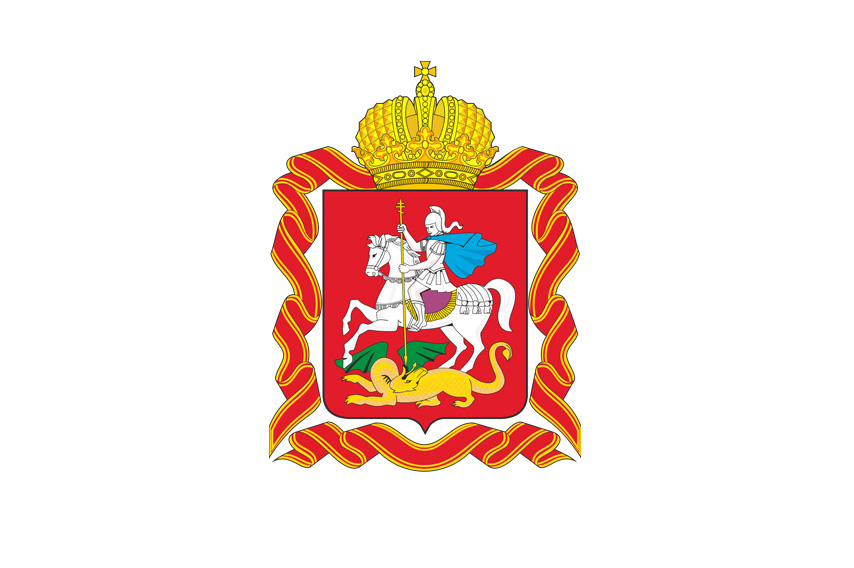 Оказание консультативной помощи:
Тел. 8-498-602-04-55
Красногорск, 2023